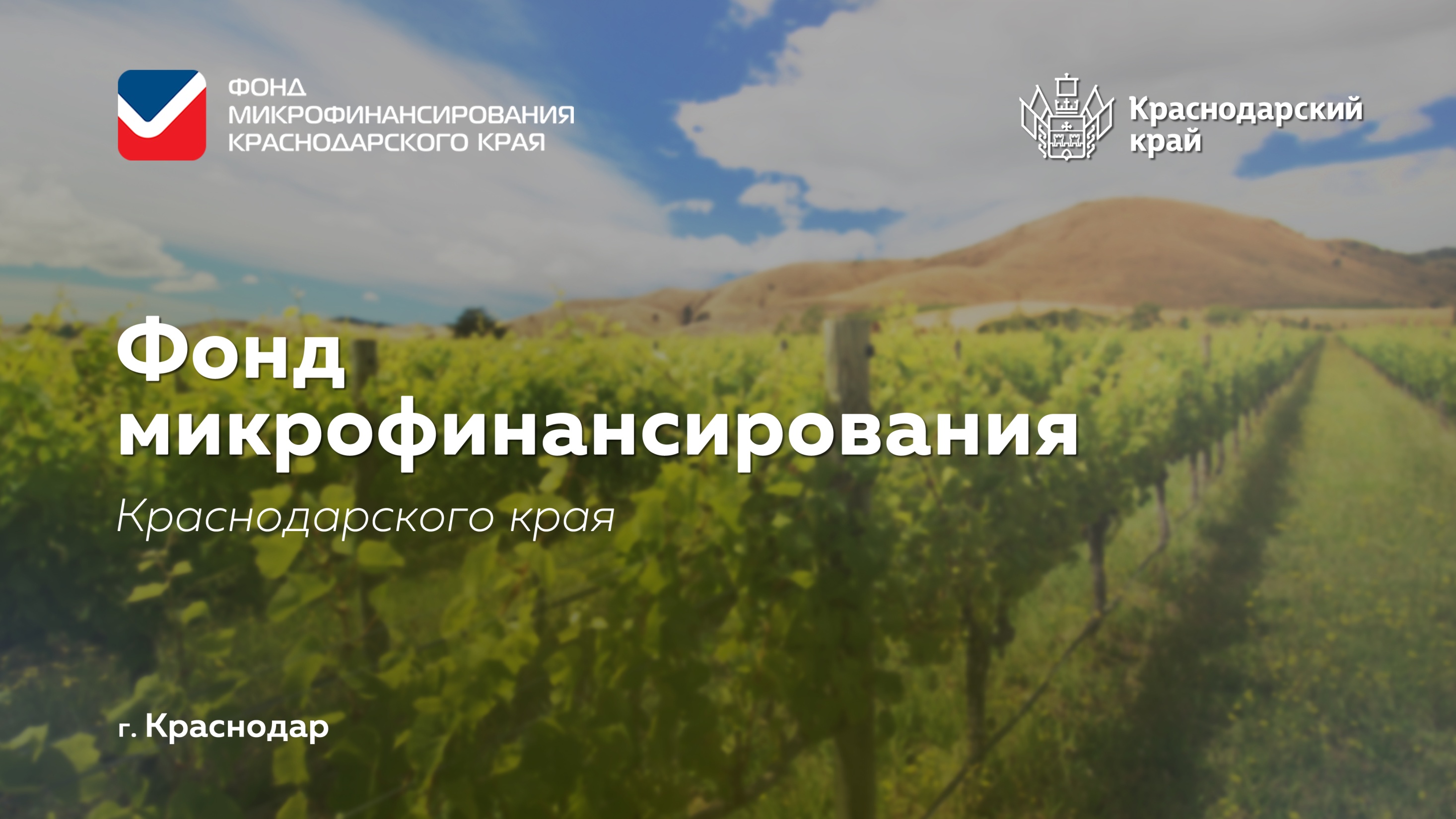 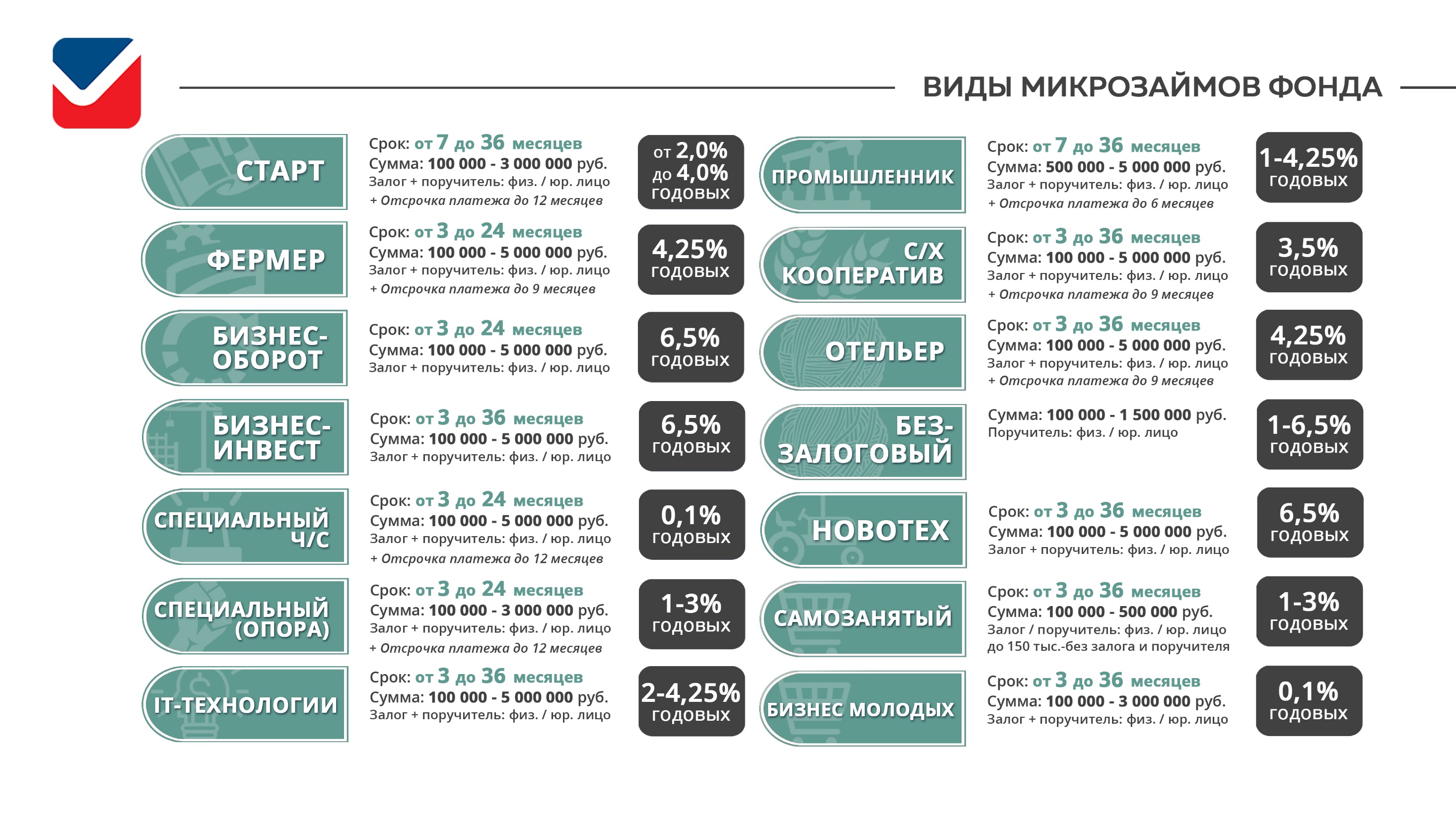 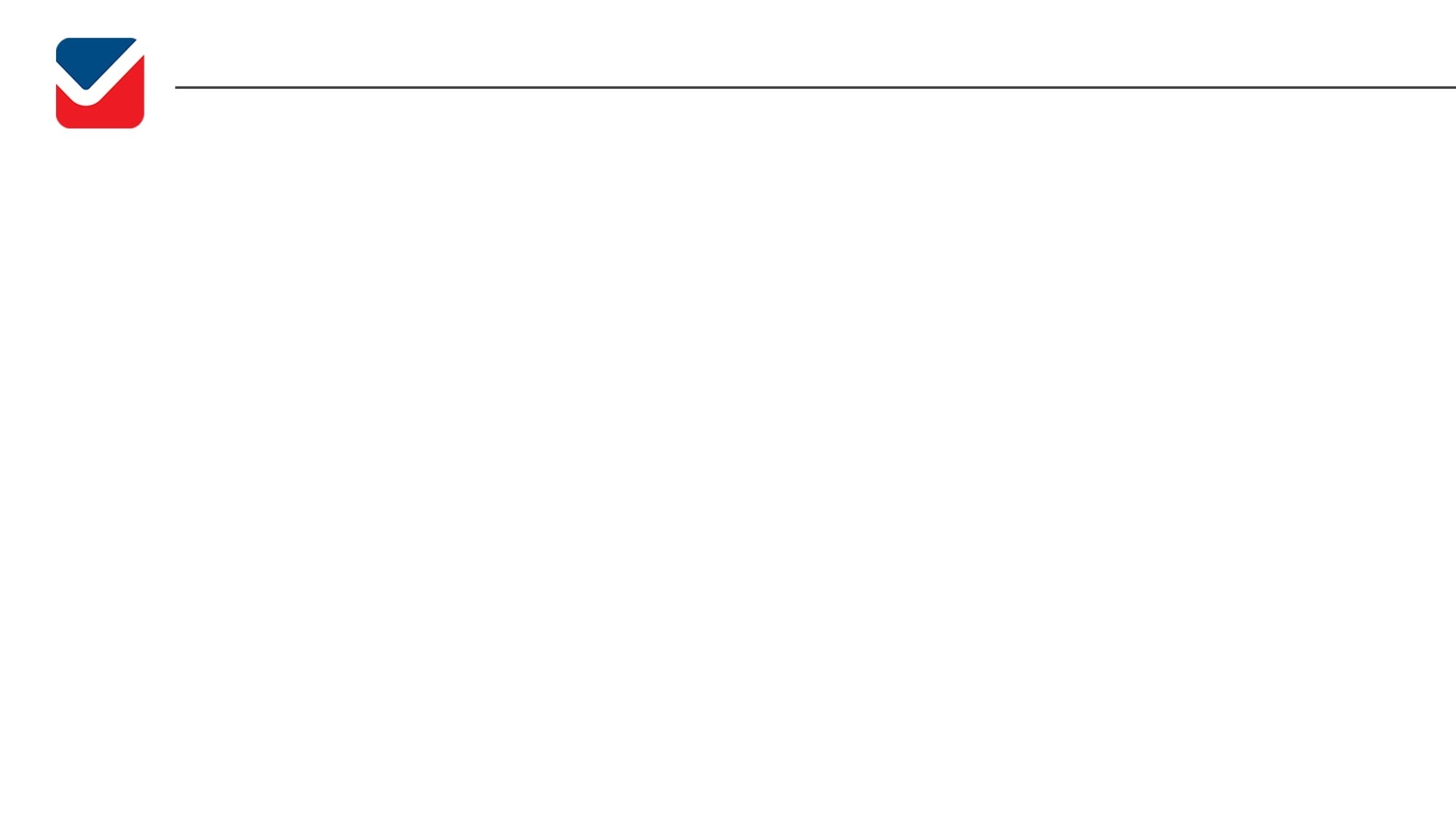 Программа «СТАРТ»
Условия предоставления
до 500 тыс. руб. – решение КК Фонда
от 500 тыс. руб. -1 млн. руб. – комиссия по отбору и одобрению проектов
«СТАРТ»
срок займа: от 7 до 36 месяцев 
сумма займа до 3 000 000 рублей
ставка по займу от 2-4 % годовых
цели: пополнение оборотных средств, приобретение основных средств, оплата услуг по изготовлению и размещению рекламы и рекламной продукции, оплата услуг по ремонту техники, оборудования и транспортных средств, строительство, ремонт и реконструкция, выплата по передаче прав на франшизу (паушальный взнос).
отсрочка основного долга до 12 месяцев
До 1 млн. без подтверждения дохода, по бизнес плану
Без залога
Программа
   Старт
Предлагаемые варианты 
обеспечения:
поручительство ФРБ
 поручитель
залог
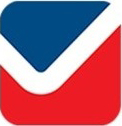 5 льготных категорий
Участники образовательного курса «Школа молодого предпринимателя. Бизнес молодых», 2%
Победители краевого конкурса «Сделано на Кубани», 2%
Участники расширенной акселерационной программы, 2%
Предприниматели, завершившие профес. обучение в ЦЗН КК, 2%
Студент, 2%
Участники школы молодого предпринимателя, 2%
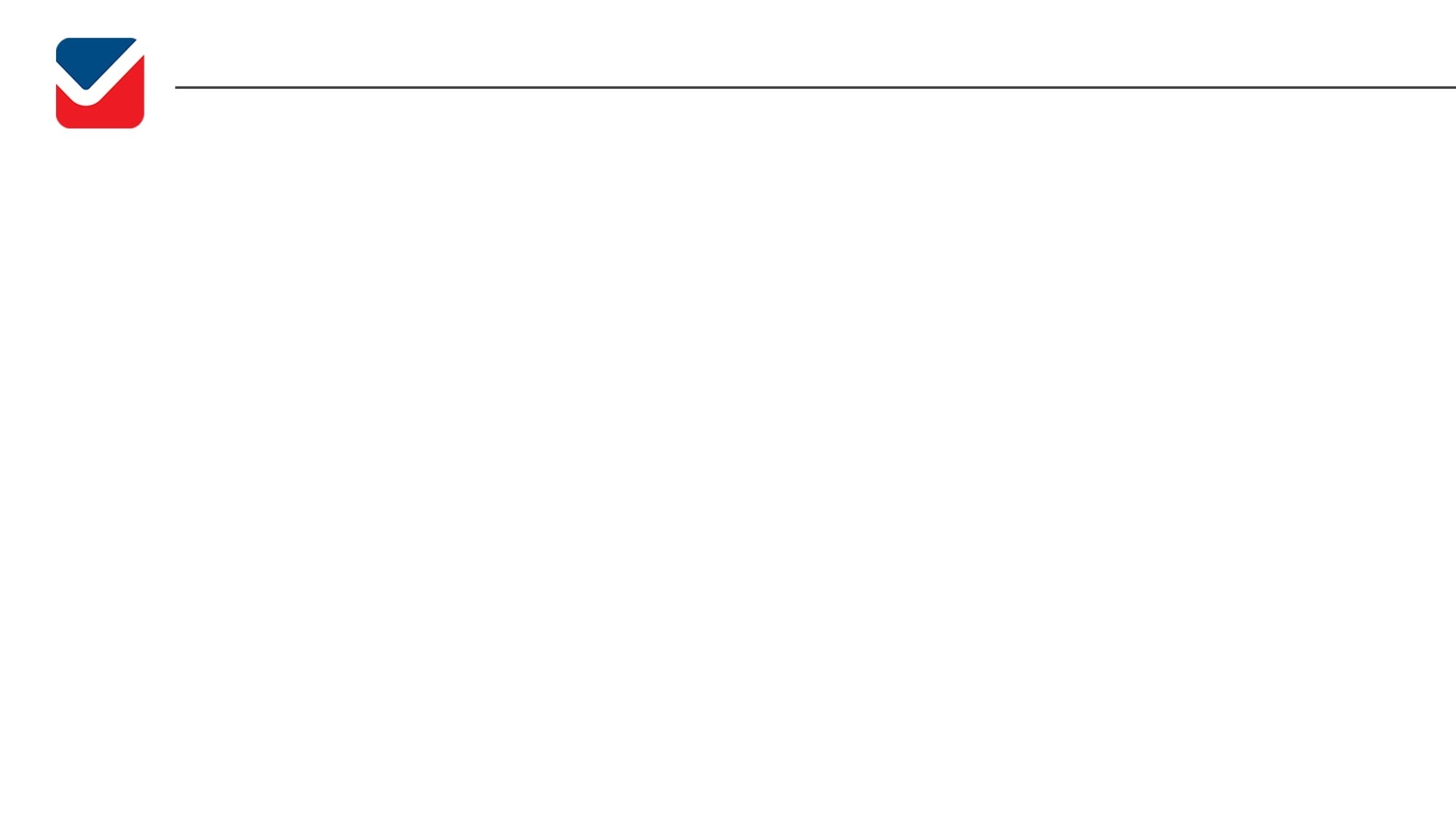 Программа «Самозанятый»
«Самозанятый»
срок займа: от 3 до 36 месяцев 
сумма займа до 500 000 рублей
ставка по займу от 1 % до 3 % годовых
цели:  связанные с организацией, осуществлением и развитием профессиональной деятельности самозанятых граждан
отсрочка основного долга до 6 месяцев
Предлагаемые варианты 
обеспечения:
Самозанятый Старт 
Поручитель или поручительство ФРБ
        Самозанятый
 поручитель и залог
Без залога 
для категории «Самозанятый Старт»
По бизнес плану
для категории
«Самозанятый Старт»
Программа
          Самозанятый
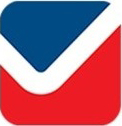 3 льготные категории
Физ. лица осуществляющие деятельность в сфере: 
обработки древесины, производство мебели,
 1 %
Физ. лица осуществляющие деятельность в сфере: 
производства текстильных изделий, одежды, кожи, 
1 %
«Самозанятый Старт», 2%
(для зарегистрированных от  1 до 12 мес.)
Хоружая Екатерина Александровна
Руководитель проекта по привлечению клиентов
8-939-783-80-81
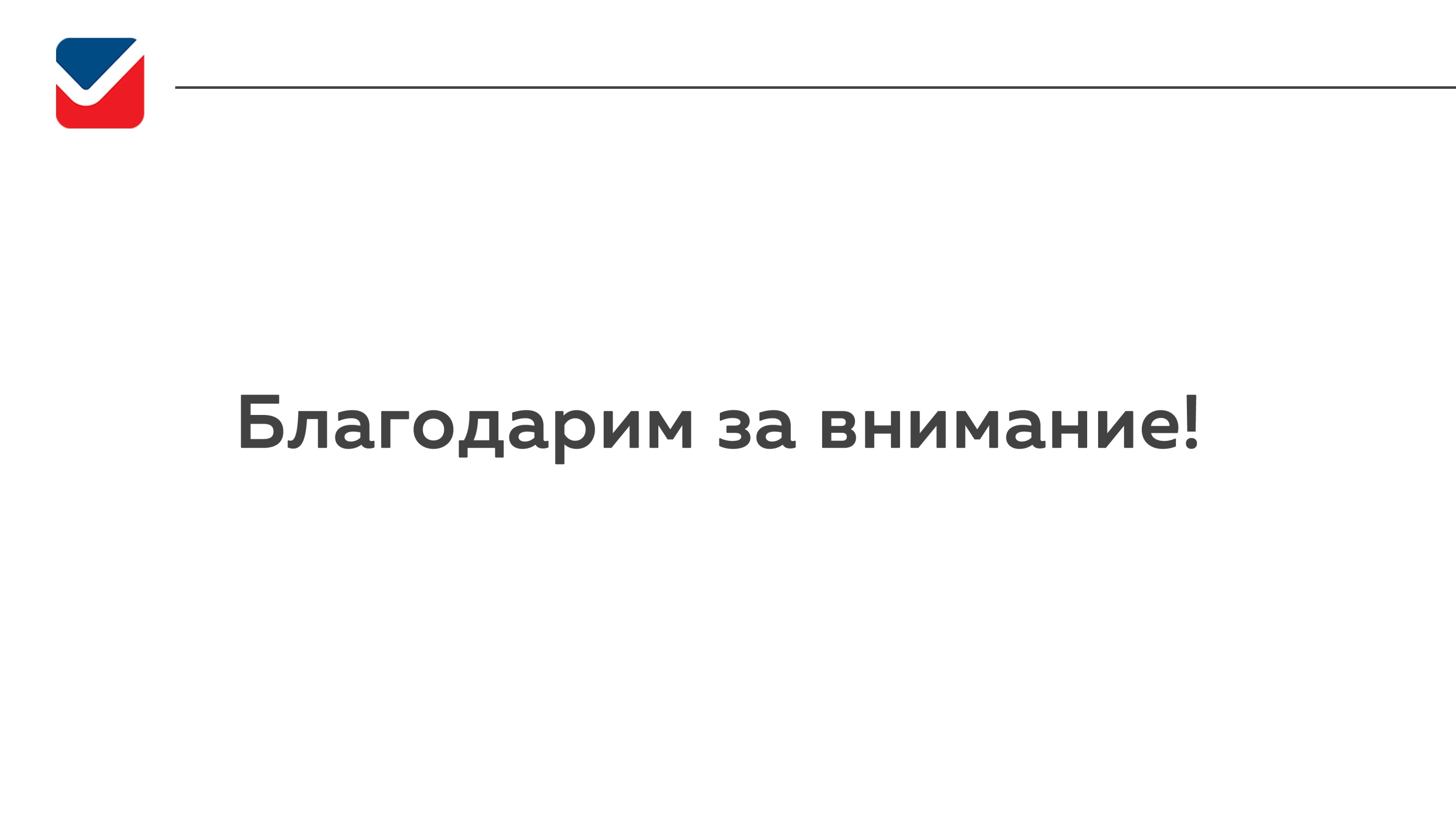